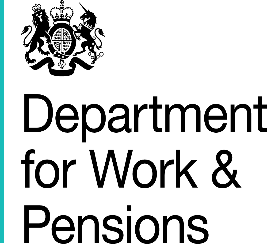 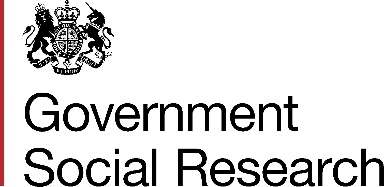 Qualitative Research with Move to Universal Credit Tax Credit Couples
Final report
December 2024
Research Objectives
Text
To better understand tax credit customer couples’ experience of being asked to move to Universal Credit (UC). Specifically:
How couples made the decision on whether to claim and their experiences of the claim process, including the influence of couple dynamics on this.
Experiences of managing UC among claimant couples.
Couples’ reactions to and understanding of the Migration Notice and how this impacted next steps.
Couples’ perceptions of and attitudes to UC and how these shaped their approach to the claim process.
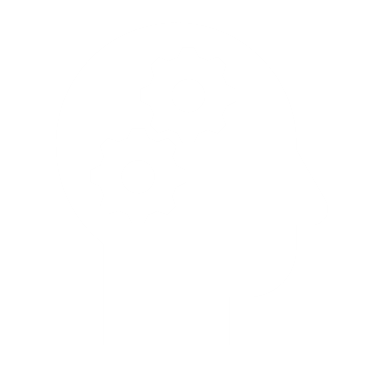 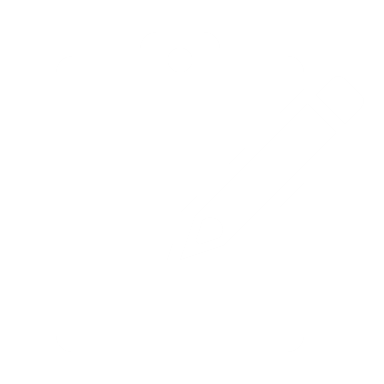 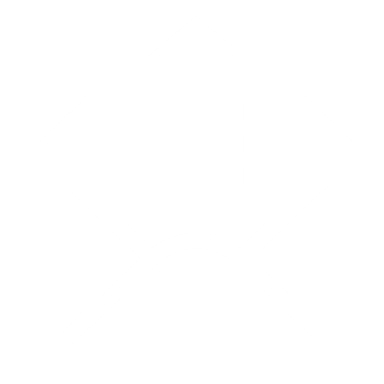 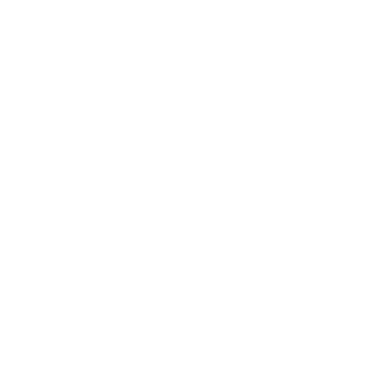 Contents
1
Methodology and participant profiles
2
Understanding and perceptions of UC before receiving the Migration Notice
3
Reactions to and understanding of the Migration Notice
4
Attitudes towards moving to Universal Credit
5
How couples decided whether to claim Universal Credit
6
Experiences of the claim process
7
Outcomes of the claim process
8
Experiences of managing claims as a couple
9
Communication with DWP
10
Conclusions
Key findings
The Migration Notice arrives in a challenging environment.
Participant couples’ perceptions of UC were shaped by word of mouth, social media and other media sources. Participant couples were also unlikely to conduct further research into UC. This highlights the importance of communications and PR in helping to address the negative discourse around UC.
Participant couples believed that they would be worse off financially, which led them to delay their claim; providing regular fit notes was seen as frustrating for those with a long-term condition and attending the Jobcentre Plus at fixed hours around work was challenging. Those with fluctuating incomes felt that being told how much UC payment they would receive only a few days in advance was stressful.
Participant couples reported challenges and benefits to claiming UC.
There were both negative and positive perceptions of elements of UC. Whilst it was seen as being more work to manage their claim, participant couples perceived that this meant there was no risk of overpayment and that it made the system more resistant to fraud.
Participant couples saw UC in comparison to tax credits.
Participant couples with a self-employed partner were more likely than those where one / both partners were working for an employer to  report that the experience of making and managing their claim was complex and time-consuming. This was because their income fluctuated monthly which made inputting these details challenging. DWP could benefit from considering the process for making and managing a claim from the self-employed perspective, to ensure that the requirements are manageable for claimants.
Participant couples’ experiences of claiming were determined by their circumstances.
Non-claimants were more likely to be less financially reliant on TCs and encounter challenges with claiming.
In our sample, they had intended to claim but the barriers they experienced in doing so put them off and they decided not to. Technical difficulties with the application and the time took to resolve these were considerable, if their claim had not been closed without explanation. There were also practical barriers relating to digital confidence, health conditions and uploading self-employment income information.
The requirements of the capital disregard contrasted negatively with tax credits.
Participant couples who exceeded or were close to the capital limit had this money for a specific purpose or for a particular reason (such as a life insurance payment from a child who had died or saving for medical equipment for a health condition). They felt that the UC capital limits did not consider their specific circumstances and that UC did not encourage saving.
1. Methodology and participant profiles
Interviews were conducted with 2 main groups: claimant and non-claimants (30 couples in total)
Claimant group
Approach 2 (9 couples)
Approach 1 (12 couples)
12 paired face-to-face interviews with UC claimant couples (90mins)
18 individual interviews via telephone with claimant couples (including 6 late claimants) (1hr)
24 follow-up telephone interviews with the same couples individually       
(30-45mins)
*Non-claimant group (9 couples)
18 individual telephone interviews (1hr)
*Recruitment of non-claimants was challenging so claimants were recruited (approach 2) to replace half of the non-claimant quota.
Recruitment required consideration of couple dynamics and more time to organise than for individuals
Recruitment
Context
Challenges recruiting non-claimant couples
Methods to boost non-claimant recruitment
Couples who had previously been claiming tax credits were recruited from 2 batches of DWP sample: 1st wave c.500 couples (October 2023); 2nd wave c. 9,000 couples (January 2024).
They were sent an advance letter which informed them about the research and gave them the option to opt out or into the research. This could be done over telephone or email.
Couples were phoned a maximum of 3 times and voicemails left to gauge their interest in the research. After this they were not contacted again.
After the recruiter contacted couples/ a partner, more time was required than when recruiting individuals:
To allow couples to discuss whether they were interested in participating in the research.
For the recruiter to recontact the couples to carry out a short screener to check whether they were eligible. 
To organise a time that suited them both to speak.
Recruitment of non-claimant couples  was challenging because:
They were often in the process of      claiming or had claimed by the time the recruiter spoke with them.
Non-claimants felt more negatively     than claimants towards UC which made these couples less inclined to take part in the research.
Tele-matching: We used a method called tele-matching to match couples’ personal information with a potential phone number. This approach was used if the DWP sample information had missing or out of date telephone numbers. Results were limited given personal details were often out of date.
Targeted SMS: The recruiter sent targeted SMS to these couples with a link to a short survey to answer to check their eligibility and interest in taking part. This quickened the triage period as couples’ claim status within the DWP sample was not always up to date.
Partner interviews: We offered interviews to only one partner in a couple if the other partner was not interested in taking part.
Sample and fieldwork
Sample 
The groups were defined as: 
Non-claimants: those who had not claimed or had begun the claim process and had dropped out due to various reasons (before their first payment).
Claimants: those who had claimed before their migration deadline
Late claimants: those who claimed after their migration deadline.
The definition of a non-claimant needed to be adapted throughout fieldwork: the definition initially began as those who had not started the claim process; however, we found many couples had not been able to complete the process during recruitment and had inadvertently become non-claimants. We then revised the definition in response to this to capture what was happening on the ground.
Interviews were conducted with tax credit customer couples who had received, and read, a migration letter. We did not recruit anyone who did not recall the migration letter.
No quotas were set apart from region to maximise recruitment opportunities for non-claimants. 
Age, gender and tax credit type were monitored for a mix across the sample.
Fieldwork
Fieldwork took place between October 2023 and April 2024 – it was extended due to challenges with non-claimant recruitment.
Couples received a voucher of £40 each per interview as a thank you for taking part.
Claimant follow-up interviews took place at least 6 weeks after their first UC payment. The focus of the discussion was on the management of their claims.
Sample breakdown
*Figures based on individual partners unless otherwise stated
Whether participants were self-employed or employed, or had computer-based jobs were indicators of how easy or difficult they would find the claim process
Self-employed
Employed
Types of Work
Occupations included: window cleaning, farming, gardening, painting & decorating, postnatal counsellor, air conditioning engineering, delivery driving, and computer repair.
Types of Work
Occupations included: customer service management, NHS apprenticeship, customer service, clinical administration, construction, education, and food distribution.
Regularity of Work
Work was commonly irregular or seasonal. This led to incomes which fluctuated monthly or seasonally, making it hard to predict their monthly income. This made managing their UC claim more complex.
Regularity of Work
These participants were in long-standing jobs with monthly pay through PAYE. This meant that managing their UC claim was straightforward.
“It's quite time-consuming. We've spent a lot of time filling in forms and travelling backwards and forwards and talking to different people, having to prove who you are and everything. Things I wouldn't have thought were really necessary.”
Claimant, self-employed, Child Tax Credit
“It [UC] is more reactive, so you have to do less. With Child Tax Credit if your income dropped you have to report that. With UC, they just pick up on it instantaneously."
Claimant, employed, Child Tax Credit
2.	Understanding and perceptions of UC prior to receiving the Migration Notice
Before receiving the Migration Notice participants felt negatively disposed towards UC, however it felt like a distant concept
Participant couples understood the purpose of UC and had high awareness that it was replacing tax credits
Participant couples assumed the purpose of UC was to streamline tax credits into one benefit in one place. 
They were aware that tax credit claimants would move to UC but not when it would happen.
“I knew it was being phased in, and had been for quite a few years, and that it was meant to in theory roll all benefits into one.”
Claimant, out of work, Child Tax Credit & Working Tax Credit
There was a feeling that UC would be less supportive, more restrictive, and more demanding than tax credits in terms of the eligibility requirements and claim management.
Negative attitudes towards UC
“I know some people on UC and I’ve heard it is a pretty ridiculous system […] from what I’ve heard, it sounds like they are extremely aggressive.”
Claimant, employed, Child Tax Credit & Working Tax Credit
Participant couples felt apprehensive and uncertain about what to expect from UC, feeling it was likely they would be worse off financially.
Participant couples expected to be financially worse off
Participants relied on third party sources for information about UC, which negatively shaped their expectations
Challenges  with UC were anticipated
Perceptions of UC were shaped by negative media attention, word-of-mouth and social media. 
Some participant couples believed that all those eligible for UC were being transferred from tax credits to the new system at the same time which would cause delays.
Mistrust of the government and therefore of UC
Trust in DWP and the government was low and this was reinforced by negative media coverage. 
Participant couples conducted limited proactive research and relied heavily on social media and media coverage of UC, which was largely negative.
Participant couples often felt that the move to UC was designed to reduce payments or encourage people to stop claiming.
“It seemed like an opportunity for government to reduce the benefits they were paying out.”
Non-claimant, out of work, Child Tax Credit & Working Tax Credit
Incorrect assumptions about claim transition
Many participant couples initially believed their claim would automatically be transferred from one system to the next. This meant couples had higher expectations. When they found out they would have to make a new claim, this felt like a lot of effort, making positive views of the move less likely.
Non-claimant participants demonstrated particularly negative attitudes towards UC and were also likely to be less financially reliant on their benefit claim
Non-claimant couples
There was a universal dislike for UC and higher levels of mistrust towards DWP and the government amongst non-claimants. For those who started the claim process, the experience reinforced rather than challenged these assumptions.
More negative towards UC
“Definitely yes, the savings limit was the main factor that made us think we either had to invest our money into something so it was not in the bank account, or we couldn’t apply. And we didn’t want to make any flash decisions on that.”
Non-claimant, self-employed, Child Tax Credit & Working Tax Credit
Limited research conducted
Non-claimants were more likely than claimants to rely on word-of-mouth as a source of information and less likely than this group to have conducted research prior to receiving the Migration Notice.
Knowledge of capital limits
Participants expected that their saving amounts could make them ineligible for UC. An assumption that they would be ineligible and the belief that they would receive less income from benefits on UC than tax credits made them less likely to initiate any research or the claim process.
3.	Reactions to and understanding of the Migration Notice
Older participants in particular liked to be addressed and communicated with as a couple
Participant couples whose financial and personal lives were highly connected wanted this to be acknowledged. For some it was important that their wife/ husband was referred to as such and not ‘partner’.
Shared work
Shared bank account
Shared email
For the self-employed, particularly farmers, while one claimant was running the business, the other partner was involved or supported them.
These participant couples shared a bank account and had only one account for all expenditure.
Participant couples who were less digitally active only had one email address as they did not see two as necessary. This created challenges with making a claim for UC.
"I hate it when they say, 'Oh, your partner.' No, it's not my [expletive] partner, it's my wife. Sorry. I hate it when they say, 'Your partner.’” 
Claimant, self-employed, Working Tax Credit
Participants followed a similar process after reading the migration letter
While participants were not surprised by the Migration Notice, they were not expecting to receive it so soon.
Most participants read the letter immediately and put it to one side to deal with closer to the move date.
Often both partners in a couple would read the letter. One partner explaining the letter to the other was common in couples that tended to already divide financial tasks or if one partner could not read the letter e.g. due to a language barrier, health condition / disability.
Their initial response was stress and worry about what the move to UC meant for them.
Most participant couples in our sample intended to apply, but only a small minority took immediate action to do so.
Participants felt that the letter was easy to understand and was not missing any information.
The letter prompted discussions between partners.
Understanding of the migration letter was not a barrier to claiming, however, important details or sign-posting were sometimes missed
The Migration Notice was understood by participants
Participants understood from the migration letter that tax credits were ending and that they needed to apply to UC to continue receiving benefits. The deadline was communicated clearly and overall, the letter contained little new information.
Highlighting helplines further in the Migration Notice could be helpful in providing reassurance about couples’ recourse if there is a problem later in the claim process.
Awareness of transitional protection was more common amongst the more digitally confident who also had a more detailed understanding of UC overall. 
Otherwise, this information could be missed. Transitional protection is key information for this audience and helps to mitigate concerns about being worse off on UC – so it is imperative that it is clearly understood.
Information on transitional protection could be missed
Low digital confidence increased the desire for information to be all one place
Participants who were less digitally confident were more likely than those with higher digital confidence want more information in the Migration Notice to inform their next steps about the move to UC. 
This group valued having information in one place as this felt more easily accessible due to their low confidence searching for information online. For example, tailored information in one tab on the UC website.
Highlighting ‘transitional protection’ in the Migration Notice will help improve perceptions of UC, if the amount couples receive is the same as their tax credit payments.
Non-claimant and claimant participants interacted with and responded to the Migration Notice differently
Non-claimant couples
Claimant couples
In cases where the letter was read by both partners this increased the likelihood for shared responsibility of a claim.
Claimants were more likely to think claiming was a necessity.
It was more likely for only one partner to read the letter. This created higher dependency on them from the other partner, meaning they had more responsibility for managing the claim.
Reasons for one partner reading the letter were similar to why one partner would lead the claim process. For example, where one partner led more generally on household financial management, had higher digital confidence or if one partner had a long-term health condition which prevented them from completing an application.
Non-claimants in our sample intended to claim after reading the letter but encountered barriers in the claim process, resulting in them dropping out. They often faced technical difficulties with the online application as well as practical barriers to completing the claim.
“I knew straight away I would claim because we rely on the tax credits a lot.”
Claimant, out of work, Child Tax Credit & Working Tax Credit
“We both read it and resigned ourselves to the fact that it was happening.”
Claimant, employed, Child Tax Credit & Working Tax Credit
“We read the letter, registered online […] and went through the process of proving identity.”
Claimant, employed, Child Tax Credit & Working Tax Credit
4. Attitudes towards moving to UC
Participants’ attitudes across the domains below shaped their approach to and interactions with the UC claim process
Perceptions of UC
Seeking advice
Impact on income
Reassurance about income
Work requirements
Most felt that they had no choice but to claim, however, they were able to see the benefits of UC.
Information seeking was limited. When advice about UC was sought, it was influential in deciding whether couples claimed.
Participant couples were unclear how much they could expect to receive from UC when making a claim or month to month. This was described as stressful and making the benefit feel less reliable.
Transitional protection was seen as the most beneficial feature to help move to UC, however awareness was low. Participant couples felt it should be highlighted further in DWP communication. Participant couples who reported receiving less through UC than they had on tax credits questioned TP.
Claimant couples
Work requirements played a minimal role in how couples initially viewed UC.
Participant couples saw that UC placed a bigger emphasis on getting back to work or seeking work. This added to the perceived pressure of claiming.
Non-claimant couples
Negative attitudes towards UC acted as a barrier to investigating UC further, among other factors.
Non-claimant participants were particularly likely to see UC as worse than tax credits and less likely to see the positive aspects of UC
An out of work benefit
Non-claimant couples saw UC as:
Discouraging savings
Less reliable due to monthly calculations
“Tax credits were amazing, the way it supported families who have low incomes or who are self-employed working in your own niche area where you couldn’t quite make enough to live on… It sustained that.” 
Non-claimant, out of work, Child Tax Credit & Working Tax Credit
Less generous
Less flexible
Attitudes to work requirements and sanctions often played a minimal role in how UC was viewed, however, perceptions of the Jobcentre could be off-putting
Practical considerations which impacted attitudes to UC
Perceptions of the Jobcentre which impacted attitudes to UC
Attitudes to the Jobcentre
The Jobcentre was seen as an uninviting and intimidating environment.
Claimant couples did not want to go to the Jobcentre as it felt stigmatised and associated with being out of work. They accepted it as a condition of claiming, which they needed to do.
Non-claimants were more likely than claimants to put off claiming because of negative associations with the Jobcentre.
Understanding of work requirements
There was low pre-existing awareness of the details of work requirements. Couples understood that they would probably have to work a certain number of hours, apply for jobs and not earn over a specific amount.
When the description was provided, the work requirements were perceived as tough, and some felt it was not clear that one person’s work requirements would affect their partner.
Sanctions
Claimant couples felt clear overall about sanctions – these acted as a source of additional stress as they worried about making a mistake and incurring a penalty.
Non-claimant couples were unaware of sanctions.
Claimant participants’ attitudes to Universal Credit were shaped by whether they were employed, self-employed or out of work
Employed
Self-employed
Out of work
Those who were employed had more positive experiences because they found the UC system straightforward and easy to navigate. 
They recognised that some adjustment was needed to adapt to UC monthly payments but were more likely to think this change helped with budgeting.
The process felt complicated and couples could not find answers to their queries online or at the Jobcentre. 
Participant couples felt they were being constantly assessed due to the regularity of input needed from them. They felt there was additional conditionality on claiming UC relative to tax credits.
They suggested that tax credits worked better for their fluctuating income as they were assessed once a year on annual income. UC requires partners to submit accurate information monthly which was perceived as stressful and more effort.
Couples sometimes felt the work requirements and the frequency of the visits needed with their work coach were too demanding. This left them feeling stressed and worried about UC.
“There is a whole work element with UC – it seems completely confusing. I’ve made it clear that we are only applying for UC because we got child tax credits before. And that I am not looking for work.” 
Claimant, out of work, Child Tax Credit & Working Tax Credit
“There’s a lot more you can do on there [UC portal] – you can update everything, it gives you a payment breakdown every month. You can submit sick notes easier.”
Claimant, employed, Child Tax Credit & Working Tax Credit
“'Working tax is straightforward, you know where you are. UC is the complete opposite, you haven't got a clue.” 
Claimant, self-employed, Working Tax Credit
UC was seen relative to tax credits among claimant and non-claimant participants – perceptions depended on the positives / negatives of the tax credits system
Amount of information required relative to TC
Monthly variation in payment amount
Taper rate
Negative perceptions
Additional work to make and manage the claim
Didn’t know how much they would receive until a few days before which was seen as more stressful
Did not feel the financial benefit of overtime / bonus
Positive perceptions
No risk of overpayments
Less risk of fraud
Perceived to be no risk of overpayments
More modern, up to date system
The negative discourse about UC continues to dominate. It is essential to emphasise the positive angles to help overcome this.
5. How participant couples decided to claim Universal Credit
The decision to claim UC depended on how much participants relied on tax credits financially and the value of their savings
Financial necessity: Participant couples’ decisions to claim depended on how heavily they had relied on tax credits
Capital limit: Participant couples who were below the capital limit believed anyone who could save that much should not be eligible for UC. Those with savings above the capital limit felt DWP was discouraging savings – in contrast to tax credits
Non-claimant couples
Claimant couples
Non-claimant couples
Claimant couples
Tax credits were a small, but for some important, part of their income. Low financial reliance on tax credits already combined with the perceived effort of making or managing a claim, particularly for the self-employed, acted as a barrier to claiming.
Those who were highly financially reliant on tax credits needed the money so felt they did not have a choice about whether or not to claim.
Those who were not heavily financially reliant on tax credits wanted to benefit for as long as possible.
Couples whose savings exceeded the capital limit did not claim. Given the impact they expected their savings to have on their payment amount, they did not think it was worth going through the process to claim.
These couples usually had these savings for a specific purpose or reason. For example, a payment from life insurance, saving for healthcare equipment for a claimant with a health condition or saving for retirement (not in a pension).
Some with savings above the capital limit planned to make a claim if/ when their savings went below the limit.
Couples who had little or no savings were unaffected by the capital limit.
One couple whose savings amount exceeded the capital limit reported being encouraged by Jobcentre staff to spend some of their savings to be eligible for UC, which they did.
“I don’t like claiming benefits, never have done, but it was a decision that had to be made, and I wasn’t going to allow us not to have a roof over out head.”
Claimant, employed, Child Tax Credit
Participants demonstrated little appetite for seeking information on UC or other topics
Not seeking further information
Information seekers
Participant couples who felt they did not need further advice relied on the Migration Notice.
These participants were likely to think they did not need further information/ advice, at times because they felt they had no choice but to claim.
They were also likely to feel that finances were private and they did not want to discuss them with others, or that they would seek information on specific topics e.g. their mortgage.
When advice about UC was sought, it was influential in deciding whether participant couples claimed.
Those who sought advice most commonly used online benefit calculators. There was confusion if these varied from their award amount.
Information about the capital disregard was significant in influencing whether couples claimed. There were participant couples who expected they would be ineligible because of the value of their savings (although they were not familiar with the exact capital disregard requirements); others who had familiarised themselves with the requirements and understood they were ineligible due to their savings; and couples who felt claiming wasn’t worth the effort due to the perceived impact of their savings on their UC payment amount.
Those with computer-based jobs usually felt more confident looking for information online. Couples with low digital confidence tended to feel overwhelmed by the amount of information available online and were less likely to research in depth.
Awareness of telephone helplines varied with few couples opting to find out information this way. Those who used the helplines were generally older or preferred speaking to a human.
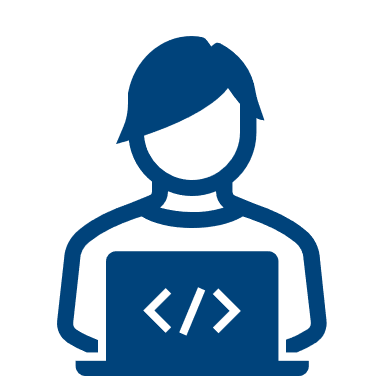 Participants’ attitudes to UC determined when they made their claim
Claimed as soon as possible
Claimed as close to the deadline as possible
Those who saw claiming as a necessity.
Participant couples who were generally more afraid of sanctions during the claim process compared to those who decided to claim later.
Those who felt that the Migration Notice told them that they must claim UC.
More likely to be couples who collaborated on household tasks and financial management.
Claimants who expected to receive a smaller amount of money than on tax credits, due to negative media attention or anecdotes, sometimes delayed their claims until the last possible point.
Participant couples waiting for a particular date e.g. Christmas, as they knew they would not receive a payment for 5 weeks. 
Non-claimant couples (who started a claim and dropped out) were more likely to wait until close to the deadline to apply.
6. Experiences of the claim process
Couple dynamics amongst participants affected how much responsibility each partner had in making the claim
Established roles within couples (including which partner(s) had previously managed tax credits) or partners’ working hours determined who would lead on making and managing the claim.
Reliance on one partner
Partner collaboration
One partner led the claim process if: 
They had the main responsibility for financial management
They were more digitally confident
One partner had language barriers or a long-term health condition, the other partner was more likely to lead the claim.
Where one partner was mainly responsible for childcare, they were the lead carer – no difficulties agreeing this were reported.
Higher levels of collaboration were observed among couples who were both used to doing tasks online. These couples commonly shared household responsibilities more evenly.
“I think we were getting child and working tax credits – but not sure, as my wife deals with all that, she is the form filler.” 
Claimant, employed, Working Tax Credit
“If it’s to do with [husband’s name] self-employment, he’ll manage that, or if it’s got to do with the care of my daughter, I’ll manage that. We kind of have our own roles.”
Claimant, out of work, Child Tax Credit & Working Tax Credit
Participants reported a highly consistent approach to the claim process
Set up their UC login.
Few challenges were reported with the linking code.
They completed the application form either together or separately, asking their partner questions as they went, if together.
There were frustrations if partners did not have all the information needed and so could not proceed to the next step.
Participant couples who only had one email address between them experienced challenges as they needed their own. They used a different family member's email address for the application; however, they received more correspondence from DWP than expected which created challenges.
Couples sometimes helped each other fill in the application or asked an older child.
Participant couples with high digital confidence found additional support for completing the application form: one looked up examples of how to fill in the form for UC on GOV.UK which they described as helpful.
Participants where one or more person in the couple was self-employed found the claim process more difficult than those who were employed
Claimant couples
Self-employed
Employed
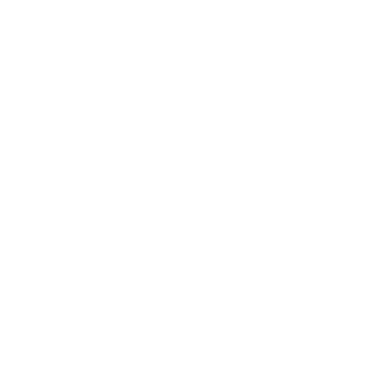 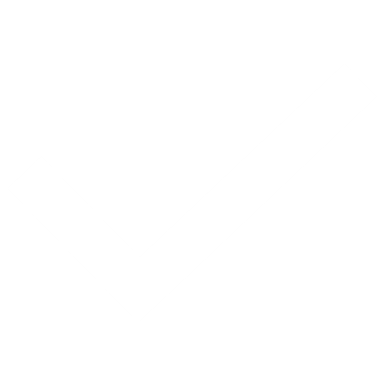 Found the application process more straightforward than those in self-employment, yet still time consuming.
Were able to find any information they needed to progress their claim.
Found it difficult providing specific financial information as this had previously been done by their accountant on an annual basis.
Lacked clarity about allowable expenses – this meant that couples were not always sure what income they should provide.
Income often fluctuated month to month making it difficult to provide a figure – it was easier for self-employed couples to think about their income annually.
Felt that claiming was complex, time consuming and not designed for self-employed customers. 
Were unable to find the information they needed at the Jobcentre, including from staff. This was highly frustrating and acted as a barrier to claiming.
“It [claim process] was quite a lot, quite intense at the beginning because they [DWP] wanted a lot more information at the beginning than tax credits in a certain way, like providing sick notes, so that was quite time consuming. But the overall switch was easy, the application was easy.”
Claimant, employed, Child Tax Credit
Non-claimant couples who started the claim process were more likely than claimants to perceive it to be high effort
Non-claimant couples
Factors which discouraged claims
Impact of not claiming
Not being fully informed about UC: For example, couples who did not realise they would need to claim UC as a couple or that they would need to verify their identity. Those who did not have photographic ID found verifying  their identity particularly challenging.
Significant reduction in income: 
For couples who expected to increase their earnings in the near future, the reduction in income was temporary. 
Those who did not expect to increase their earnings had to manage on a reduced income, recognising this would impact their standard of living. 
Those who were self-employed were more likely than employed participants to report they could make up the shortfall by working more.
Few considered claiming in the future given the value of their savings; potential to earn more; effort of claiming or if their reason for not claiming still stood. It is possible those who faced difficulties with the application would consider claiming in the future if help was provided.
Perceived effort of managing their claim: Couples with a health condition who had to provide regular fit notes (including for a long-term condition) or those who were self-employed felt that the effort to make and manage the claim was too great.
“What we lost, we now have to compromise the whole family situation and keep up with all the bills and stuff. I would say yes, a significant decrease in income. And with prices going up every day, this being take away made life a lot harder.”
Non-claimant, self-employed, Child Tax Credit
“…I remember saying could I claim UC and be self-employed, but when it came to it, this didn’t seem possible, the system too rigid, you are either looking for work or you are not.”
Non-claimant, out of work, Child Tax Credit & Working Tax Credit
Non-claimant participants who experienced technical difficulties applying online were more likely than those who did not to withdraw from claiming
Technical difficulties experienced by non-claimant couples:
Application took a long time
Difficult to correct errors in the application
Claim closed with no explanation and no way of contacting DWP
In addition, these couples felt they did not know who to contact/ how to contact DWP – this suggests the UC helpline needs to be more publicised.
“And so we were like, do we really need to go through this [claim process] again, and we thought lucky right now we don’t, so decided to disengage. But if we needed the money right now to get by it would have been incredibly demoralising.”
Non-claimant, employed, Child Tax Credit & Working Tax Credit
Practical barriers also existed which made the claim process more challenging for claimant and non-claimant participants
Uploading self-employment income information
Accessibility
Adjustments for those with health conditions
Practical barriers and reasons to not claim
Those with low digital confidence found the website and journal difficult to use. They preferred apps as they felt easier to use.
Couples where one or both had a language barrier or health condition which prevented them from completing online tasks found it hard to get help with their application.
Self-employed partners struggled to provide their income monthly – this was time consuming and they worried about providing the wrong information.
Couples found the requirement to provide updated fit notes fortnightly stressful - particularly for those with a long-term health condition.
They also questioned why a Work Capability Assessment was required if the person had a fit note or a long-term health condition e.g. MS.
Long waiting times for helplines made resolving challenges difficult.
“So DWP then said they would come to us [speaker’s home] and see if [my wife] could look for work. She can’t move her legs or arms, yet still they are going to do a work assessment. That’s still going on now, they sent me a form to fill in about 20 pages long to describe how [wife] is, if she can lift her arms above her head or look at a screen. She’s got the worst case of MS in the hospital in our area. I sent the form anyway as told I had to and that if I didn’t we wouldn’t get an UC payments
Claimant, full-time carer/self-employed, Working Tax Credit
“’It was terrible, it was the worst experience we've ever had, it was almost like it was made so difficult so that we wouldn't claim anything.”
Non-claimant, out of work, Child Tax Credit
It was not always clear to participants if they had successfully made their claim
Lack of updates about claim status
Doing an application online sometimes felt impersonal and alienating, particularly for those with low digital confidence. Some claimants found it difficult to find help online if they encountered a challenge with the online application.
Couples noted that the online application did not update couples on whether they had finished the overall claim process or that elements had been completed incorrectly.
Couples felt this led to instances where they did not realise more was required of them to complete the claim, which ended in their claim being closed.
“No one has worked out what went wrong with the migration. We followed all the steps, on the online application, and put in everything we needed to do to migrate to UC…And I thought it was done. But apparently it wasn’t finished. But no one told us or contacted us to tell us we hadn’t finished the process. We had to start all over again.”
Claimant, out of work, Child Tax Credit & Working Tax Credit
Participants found visiting the Jobcentre to verify their identity inconvenient and it negatively affected their experience of claiming
Couples were concerned about the time and cost of travel it took to attend Jobcentre appointments. They found it difficult to fit the appointment around work and this meant that at times they had to lose out on potential earnings to attend (particularly the self-employed). Customers wanted evening or weekend appointments at the Jobcentre to accommodate their working hours. 
Those with caring responsibilities or disabilities were sometimes unable to attend and needed someone to go for them or arrange for a DWP staff member to visit which made in-person visits challenging.
Difficulty getting to Jobcentre appointments
Given couples could upload documents during the initial application process, some questioned when asked to go to the Jobcentre why this wasn’t possible when verifying their identity or other documents.
Lack of clarity over why in-person visits were required
Claimants who needed to visit to have their ID checked and make their Claimant Commitment questioned why the meetings couldn’t be combined.
Frustration over need to visit twice
For claimants who mentioned cancelled appointments, this caused a lot of annoyance and stress which sometimes led to the cancellation of claims. This ‘hassle’ also deterred non-claimants from reapplying.
Repeatedly cancelled appointments
Claimants who felt positively about scheduling appointments had opportunity to provide their availability and received same-day confirmation of the appointment.
Scheduling appointments
7. Outcomes
Participants experienced greater uncertainty on UC and felt it did not always act as an incentive to work more
Financial impacts
Greater uncertainty
Disincentive to work
Couples reported they had less money on UC, despite transitional protection. They maintained some forms of previous income were not covered by transitional protection (e.g. severe disablement entitlement).
Those who were better off on UC felt more positively towards it and wished they had claimed sooner.
Couples did not know what UC payment they would receive until a few days before. Compared to the fixed payments under tax credits this led to greater uncertainty, particularly for self-employed claimants.
Couples noted benefit calculators were not always accurate, which made planning difficult.
Couples recognised the more hours they worked, the more their UC payments would be reduced – they expected they would not benefit enough financially from working more or getting a bonus. The residual amount left after the taper had been applied did not feel like enough of a financial benefit.
Awareness of UC payments levelling out across the year to the same total annual payment as tax credits was low. This may have potential to positively influence perceptions of UC.
“Yes [UC] will definitely affect my work, because if I am going to go to work for a couple of hours a week, and that will mean deducting my UC payments, then I will start to think it is not worth it. So it feels like a disincentive to do it. Like I am worried that if I cut the grass in the summer, lets say twice a week, and get £60 a month, and if I put that into the system, will they deduct that from our UC payments.” Claimant, employed, Child Tax Credit
8. Experiences of managing claims as a couple
Participants’ experiences of making a claim set the scene for how complex or straightforward they expected managing their claim to be
Those who were most digitally confident and / or had the most straightforward circumstances were most likely to see managing their claim as easy.
Existing couple dynamics will remain
Time burden of claiming could act as a barrier to continuing to claim
Couples felt they would continue with the existing arrangements for managing the claim. If one partner led communication and management, they were likely to continue to do so.
Working claimants, particularly the self-employed, worried that the time needed to claim e.g. visits to the Jobcentre would be unsustainable longer-term or if they were busier. In this case, they would end their claim. 
This reinforced the belief that UC has been set up to reduce the number of claimants.
"We're hard-working people, never had to do that [go to the Jobcentre] before. And going when you've been, it's been not so bad, but in the middle of summer, or from May through to September when you're just busy, you just won't have the time to do that.“ Claimant, self-employed, Child Tax Credit
9. Communication with DWP
Participants with straightforward claims had little communication with DWP and were happy to communicate through the journal
After the claim had successfully been made there had been little ongoing contact with DWP, apart from reporting income and checking for updates on payments.
Self-employed claimants found the requirement to provide monthly income updates time-consuming.
Claimants who had a health condition were most likely to have had ongoing communication with DWP, to have their Work Capability Assessment.
Communication frequency
Preferences for ongoing communication were idiosyncratic and determined by personal communication preferences.
Working claimants or those with a health condition wanted to avoid visiting the Jobcentre Plus in person.
Claimants had typically become accustomed to communicating through the journal – this was a key benefit of UC over tax credits.
Communication channels
“With UC you can email them and send messages to ask questions, if you have to phone someone, you can be sat on the phone for an hour, better to be able to email and then get on with your life – and not have to listen to music for an hour waiting to get through to someone.”
Claimant, employed, Child Tax Credit & Working Tax Credit
“And when you write something [on the journal], it doesn’t go away, it’s there in black and white, a record of what you said, so there is no ‘they said, you said.”
Claimant, employed, Child Tax Credit & Working Tax Credit
10. Conclusions
Key findings - I
Participants viewed UC in comparison to tax credits. There were both negative and positive perceptions of some elements of UC. Whilst it was seen as being more work to manage their claim, couples perceived that this meant there was no risk of overpayment and felt it made the system less vulnerable to fraud. These were key benefits of UC. Couples, particularly those with fluctuating incomes, found the uncertainty of only finding out how much UC they would receive a few days in advance stressful.
Participants wanted their relationship to be acknowledged through the claim. For older participant couples who were married, it was important to recognise this. Couples in our sample stated they were completely at ease with sharing financial information between them.
Participants were comfortable with their tax credits claim and reluctant to move to UC. Their perceptions of UC were shaped by word of mouth, social media and other media sources. Couples were unlikely to conduct further research into UC, illustrating the challenging environment into which the Migration Notice arrives. This highlights the importance of communications and PR in helping to address the negative discourse around UC.
Lack of understanding and awareness of key elements of UC including the childcare costs support meant participant couples did not have a clear idea of how their finances would be affected by claiming UC. This led some to delay claiming and others not to claim at all.
Participants’ experiences of claiming were determined by the complexity of their circumstances. Participant couples with a self-employed partner were more likely to report that the experience of making and managing their claim was complex and time consuming. This was because their income fluctuated monthly which made inputting these details challenging. DWP could benefit from considering the process for making and managing a claim from the self-employed perspective, to ensure that the requirements are manageable for claimants.
Key findings - II
How the claim process was managed by participants was determined by their pre-existing household dynamics, this followed through to ongoing claim management. Where one partner was primarily or solely responsible for financial administration or management, or more digitally confident, they led the claim process. Where tasks were shared more equally, as was the claim process.
The claim process and linking was seen to be straightforward. Participant couples’ challenges with the claim process were more likely to relate to being self-employed than being in a couple. As with other claimant subgroups, the most digitally confident found the claim process easiest to manage. One particular challenge raised by the less digitally active was only having one email address to make the claim with.
Participant couples reported that it could feel overwhelming if all communications about the claim process were sent to both partners.
Participants who exceeded or were close to the capital limit had this money for a specific purpose or for a particular reason (such as a life insurance payment from a child who had died or saving for medical equipment for a health condition). They felt that the UC savings limits did not consider their specific circumstances and that UC did not encourage saving. This contrasted negatively to their perceptions of tax credits.
Non-claimant couples in our sample were more likely to be less financially reliant on their tax credits and encounter challenges with making a claim. They had intended to claim but the barriers they experienced to doing so put them off and they decided not to.
Participants reported challenges and benefits to claiming UC: the belief that they would be worse off led them to delay their claim; providing regular fit notes was seen as frustrating for those with a long-term condition and attending the Jobcentre Plus office at fixed hours around work was challenging. Participant couples wanted to be able to select the time of their appointment at the Jobcentre and for late / weekend appointments to fit around their work.
Non-Claimant Couples Key Findings
Non-claimant couples
Note: these findings are based on a small sample and are not intended to be representative
Reasons for deciding not to claim and not starting the claim process
Reasons for starting a claim and dropping out of the claim process
Technical difficulties with the application process which couples did not know how to resolve or the effort of resolving it caused too much stress and they decided to cancel their application.
Amount of savings exceeded the capital limit for UC eligibility. There were couples who expected they would be ineligible because of the value of their savings (although they were not familiar with the exact capital disregard requirements); others who had familiarised themselves with the requirements and understood they were ineligible due to their savings; and couples who felt claiming wasn’t worth the effort due to the perceived impact of their savings on their UC payment amount.
Practical barriers which made claiming more challenging, particularly relating to accessibility. This included low digital confidence; language barriers; health conditions which prevented partners from completing an application form; difficulties uploading self-employment income documents; and long waiting times for helplines.
Low financial reliance on tax credits meant that couples did not think the amount of money they would receive through UC was worth the effort.
Lack of clarity on whether a claim was complete, information had been input incorrectly or if corrections were needed to finish the claim process.
Some couples perceived they could receive more financial support from Tax Free Childcare than claiming UC.
Repeatedly cancelled appointments at the Jobcentre which sometimes led them to the cancel their claim.